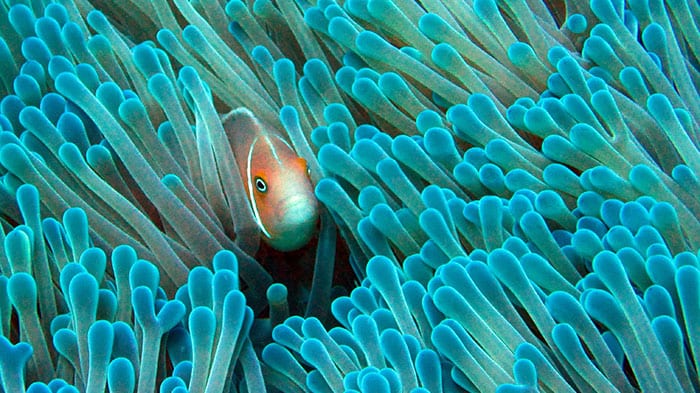 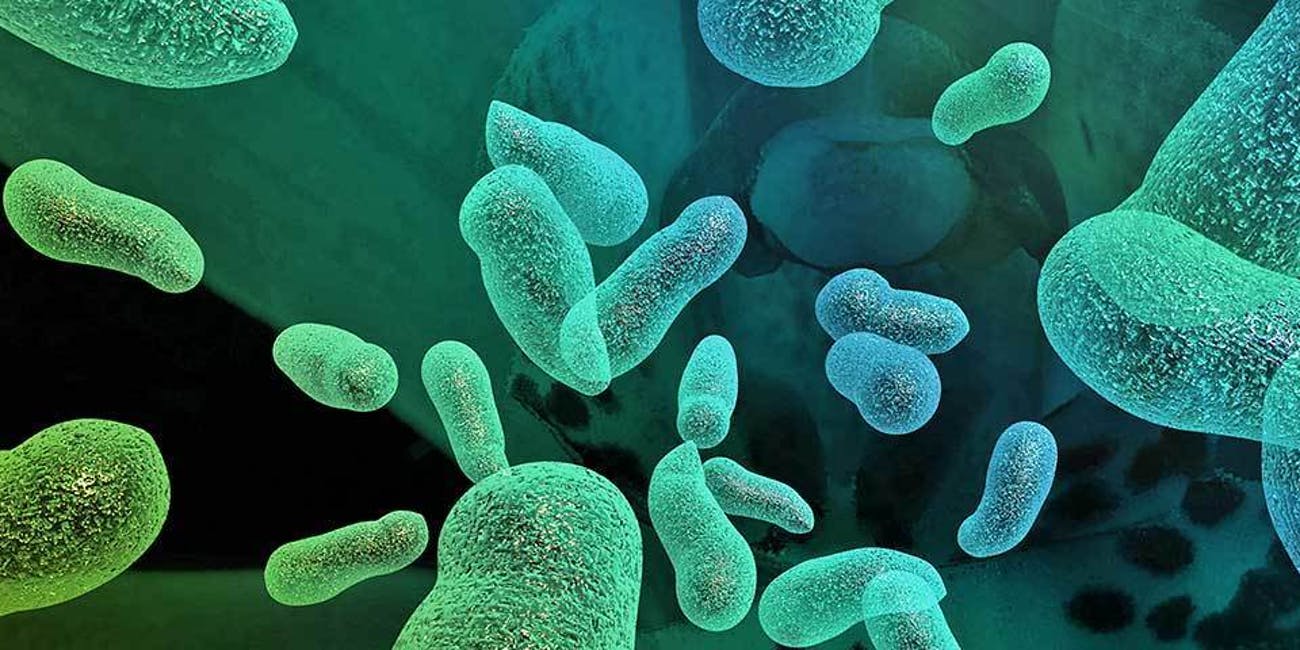 BIOLOGIEl’étude des êtres vivants
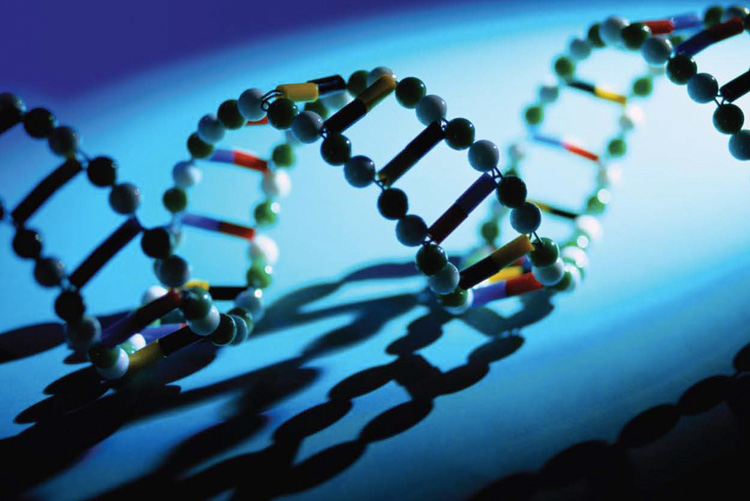 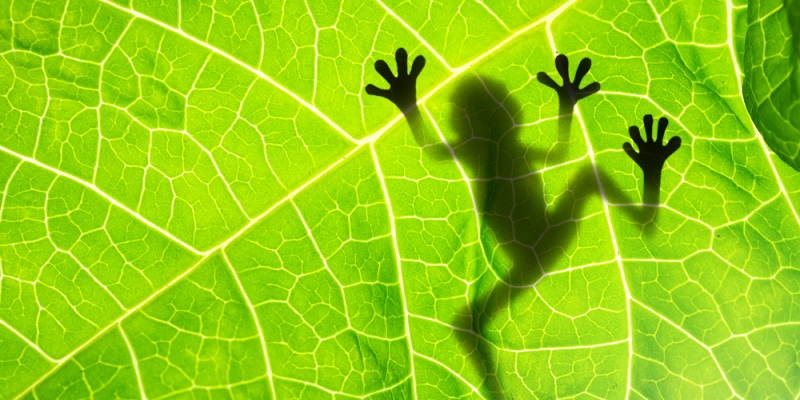 Organisme : un être vivant
Excrétion : Procéssus par lequel les déchets solides, liquides, et gazeux sont expulsés (enlevés) du corps.
Photosynthèse : réaction chimique qui se produit dans les plantes. CO2 + H2O + soleil  O2 + sucre 							(C6H12O6) 
Respiration Cellulaire : réaction chimique qui change l’énergie chimique dans la nourriture en une forme utilisable par les cellules. O2 + sucre  CO2 + H2O + énergie
Stimulus : Tout ce qui provoque une réaction chez un être vivant. 	(Action  réaction,	 stimulus = l’action)
Reproduction : la processus par laquelle des nouveaux organismes sont créer.